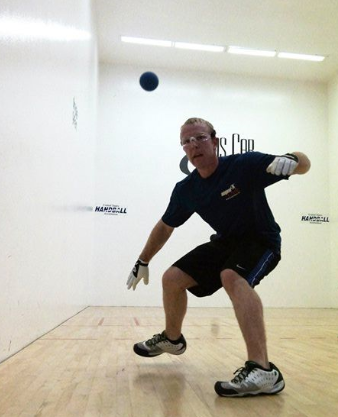 WPH RACE4EIGHT PLAYER STATS 2013/2014
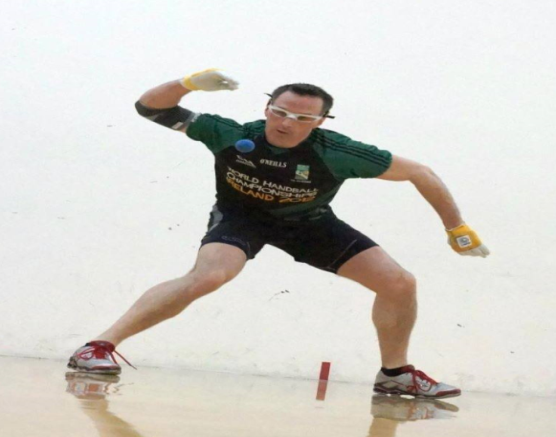 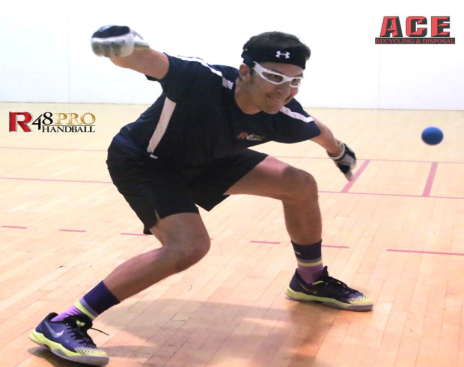 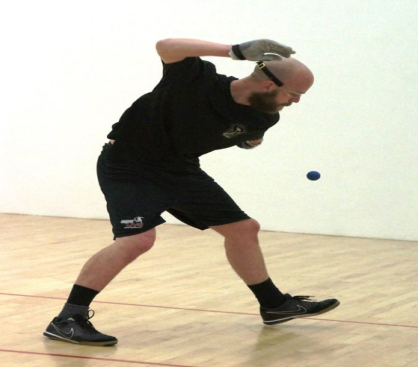 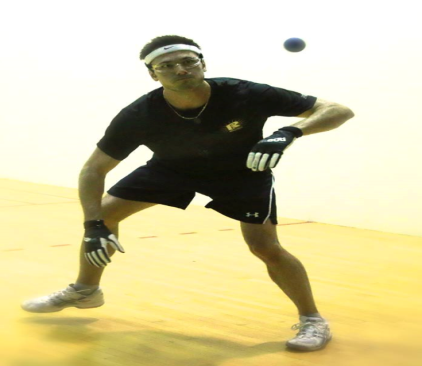 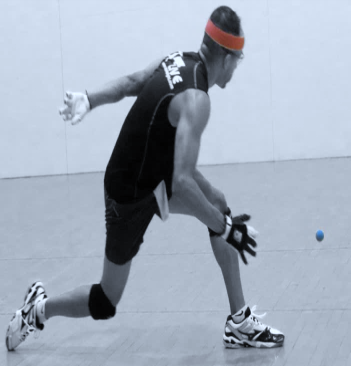 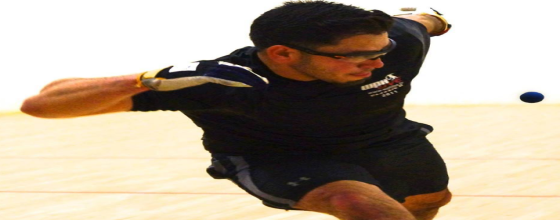 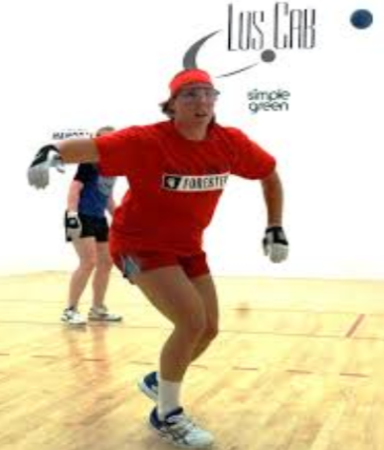 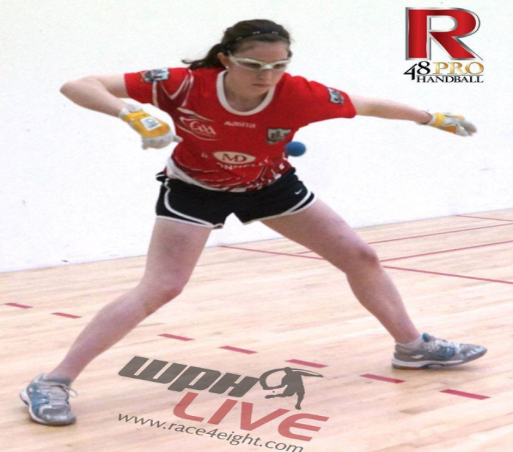 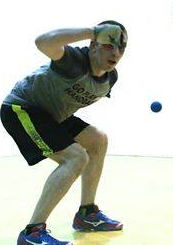 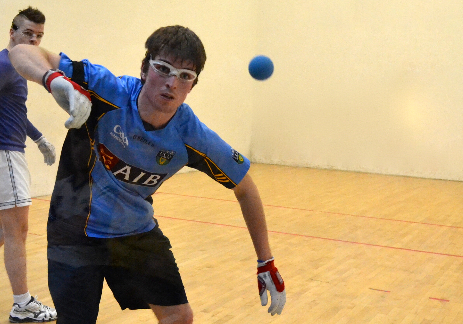 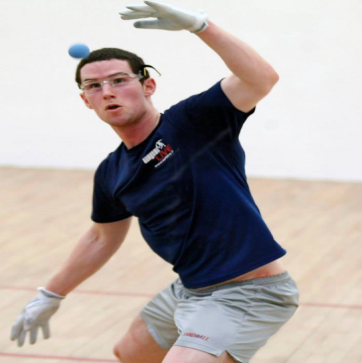 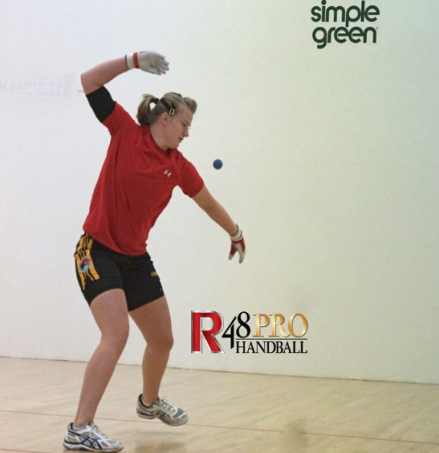 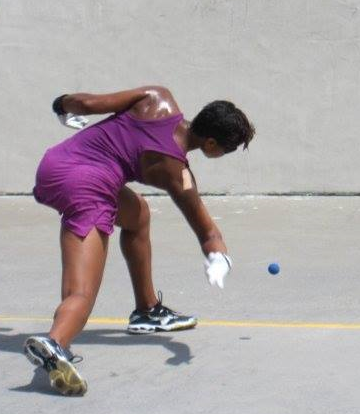 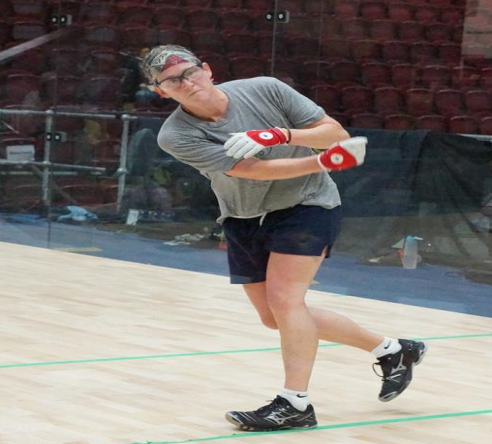 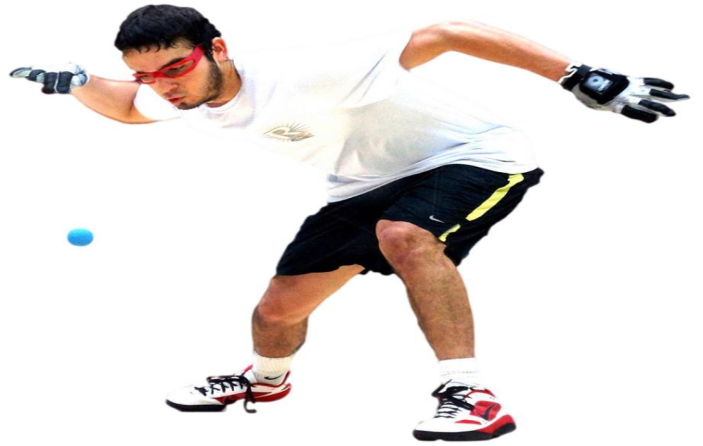 Paul Brady
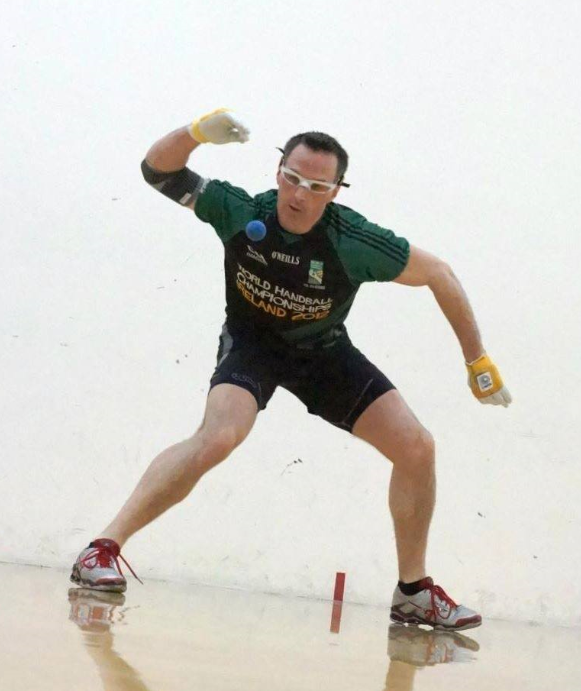 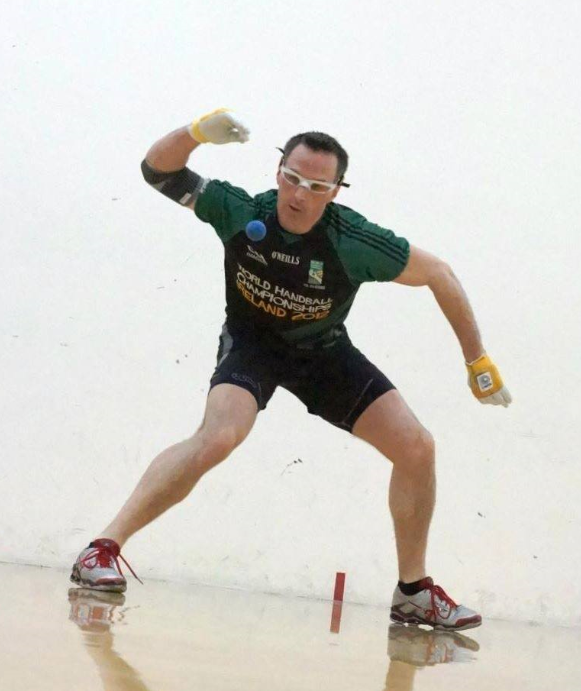 Luis Moreno
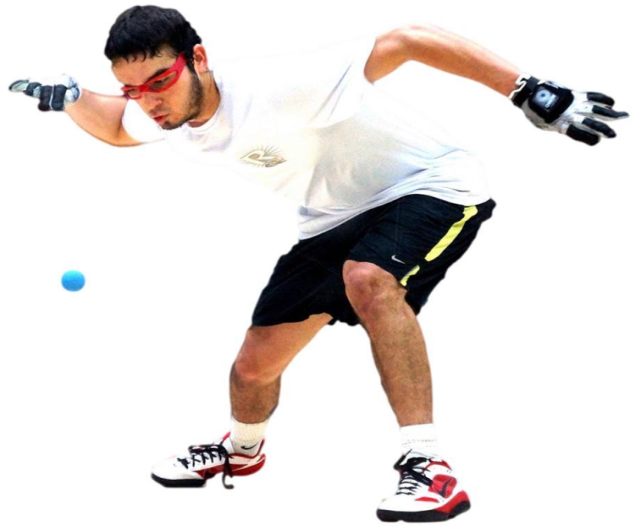 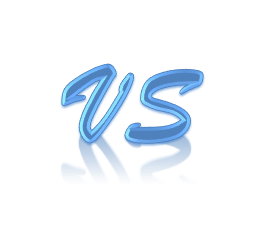 Paul Brady
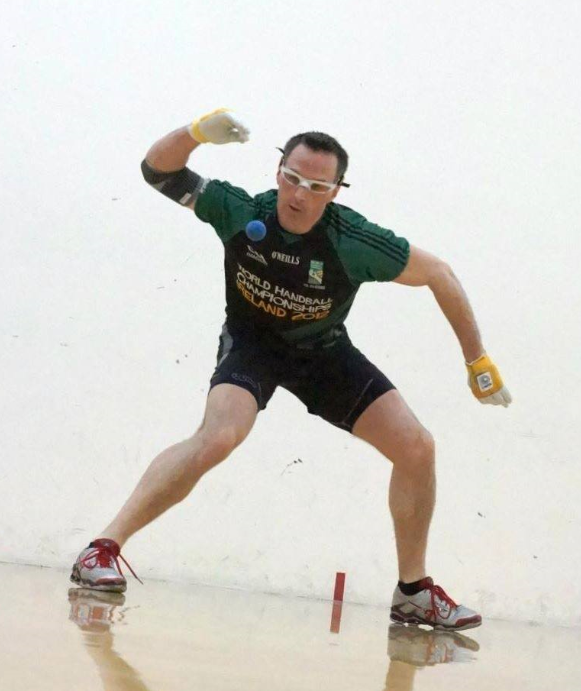 Armondo Ortiz
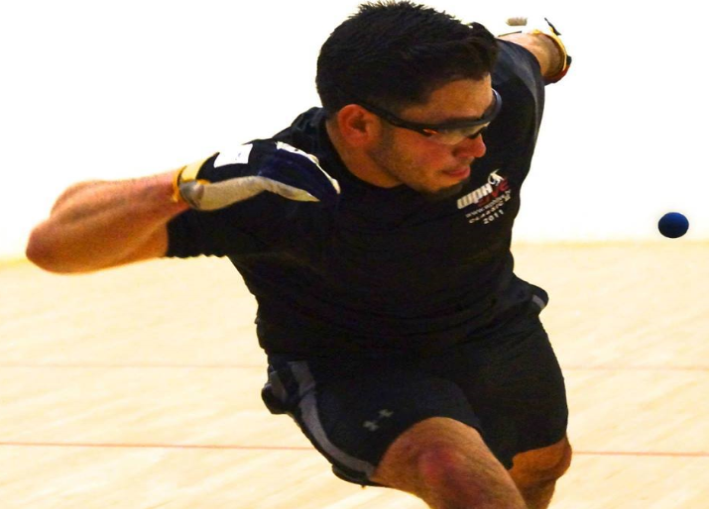 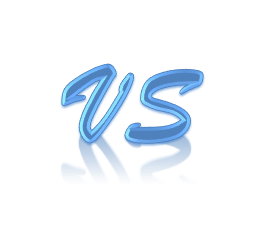 Paul Brady
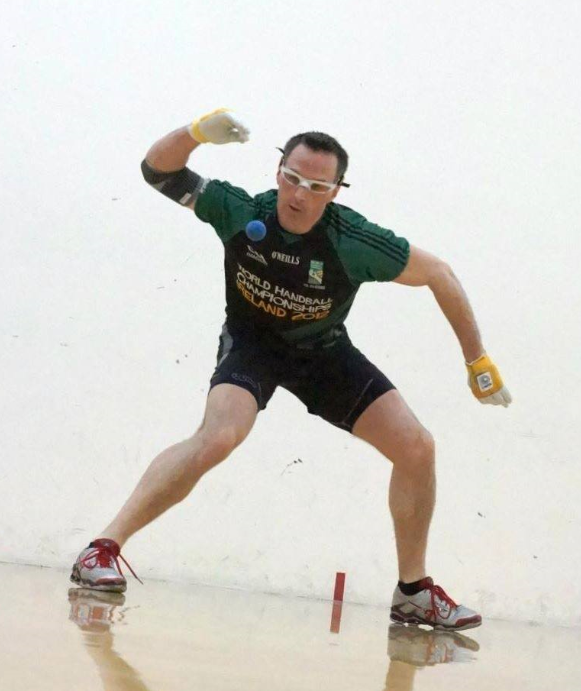 Emmett Peixoto
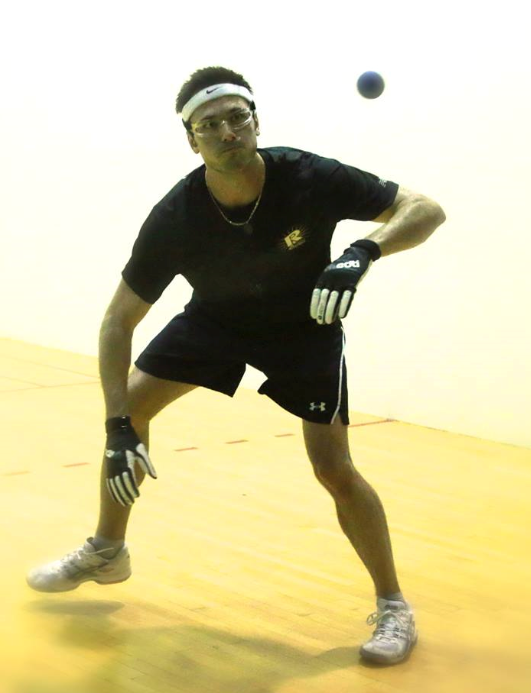 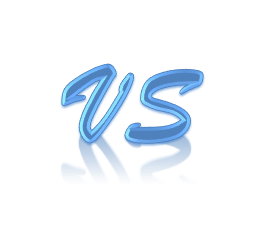 Paul Brady
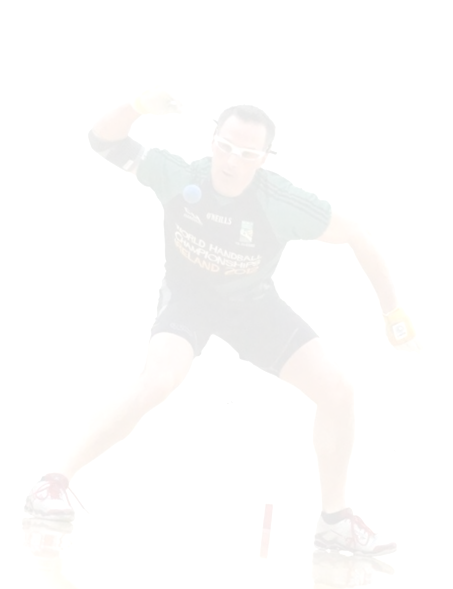 Luis Moreno
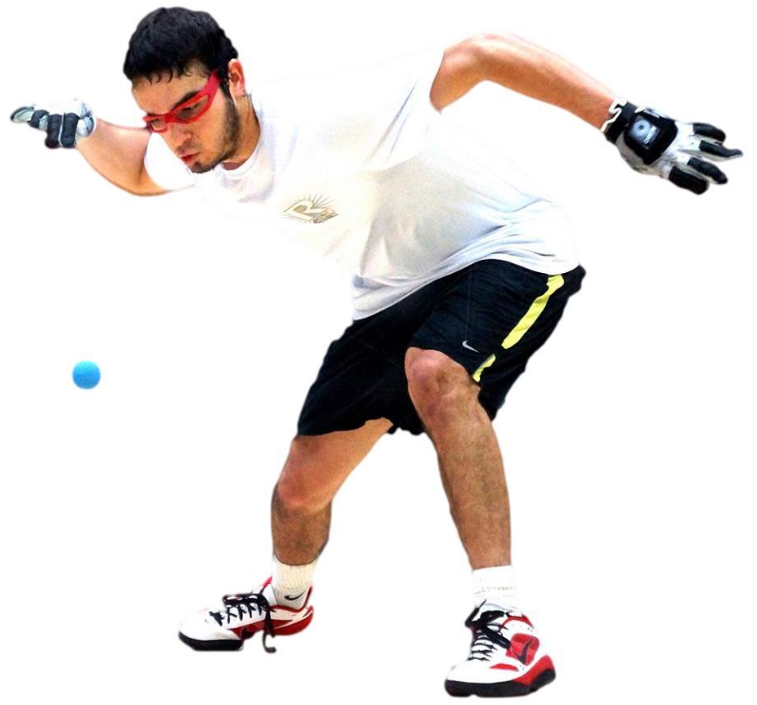 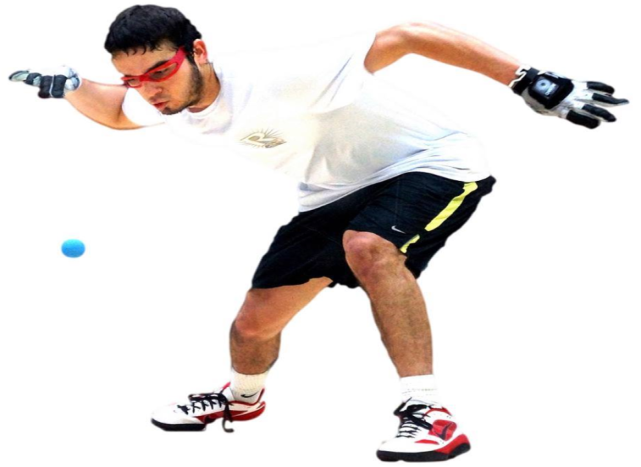 Paul Brady
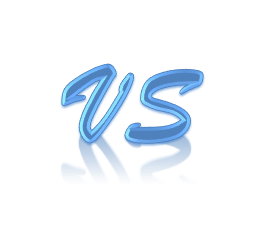 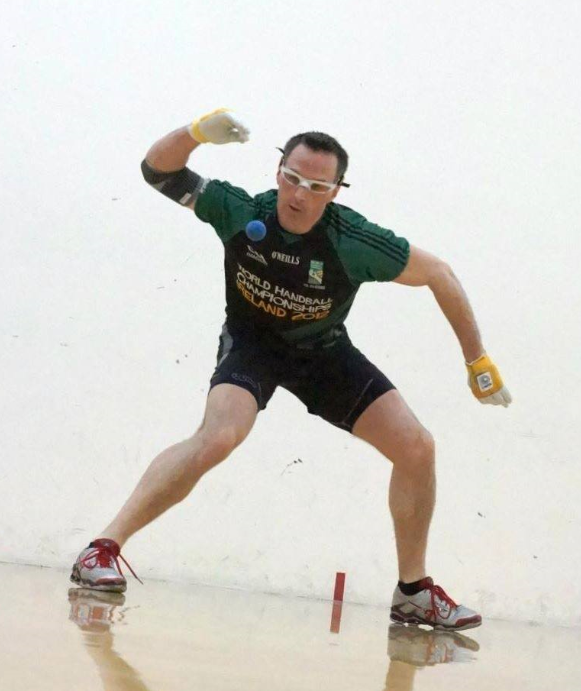 Luis Moreno
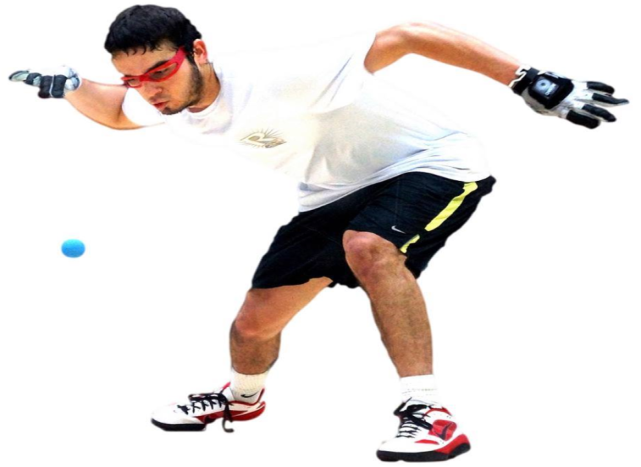 Robbie McCarthy
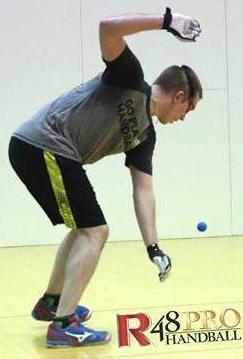 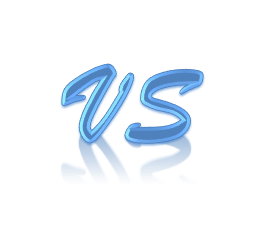 Luis Moreno
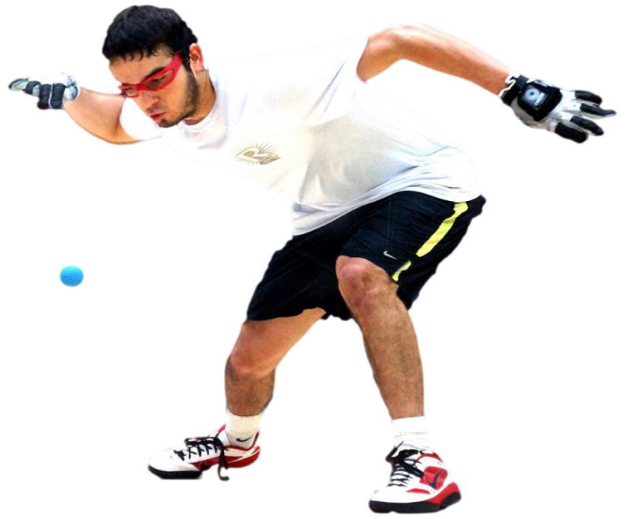 Allan Garner
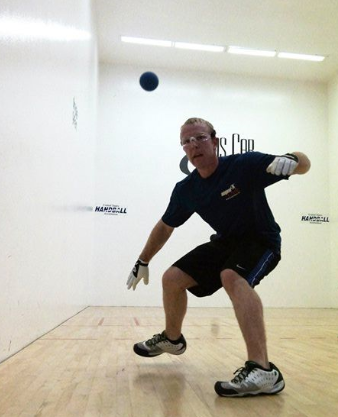 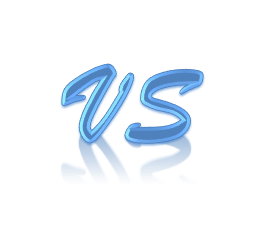 Luis Moreno
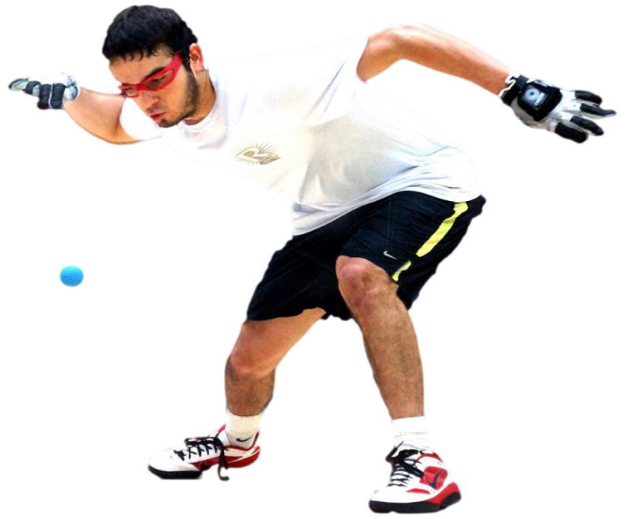 Armondo Ortiz
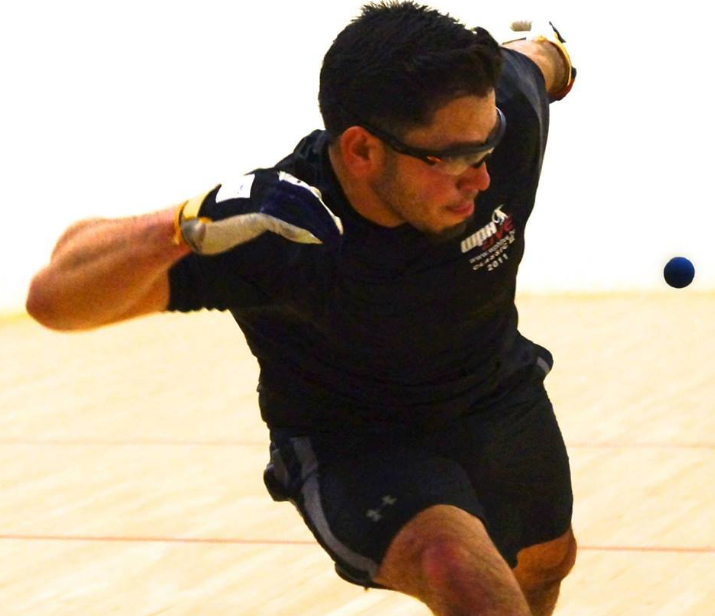 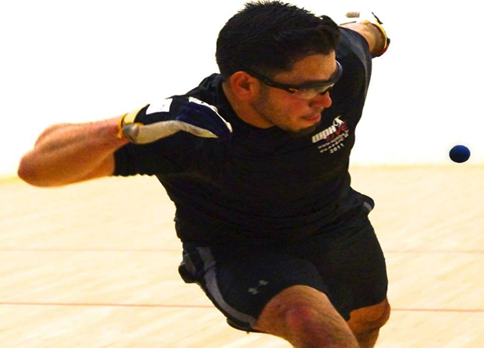 Paul Brady
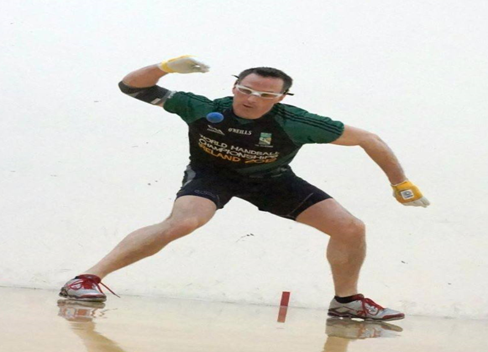 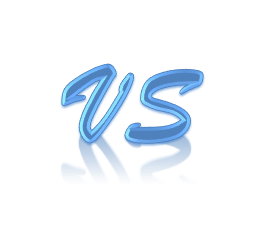 Armondo Ortiz
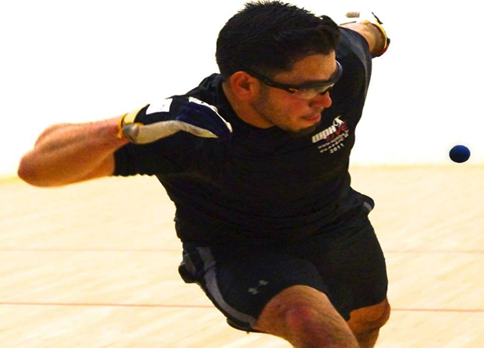 Robbie McCarthy
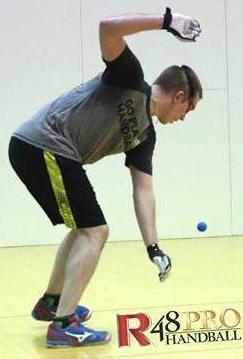 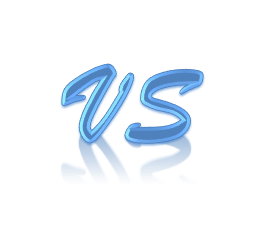 Armondo Ortiz
Emmett Peixoto
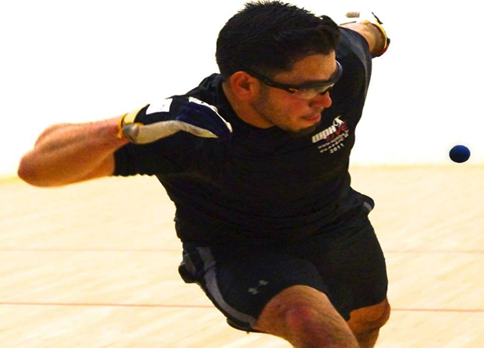 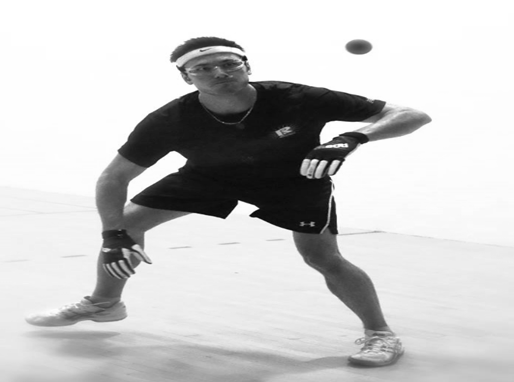 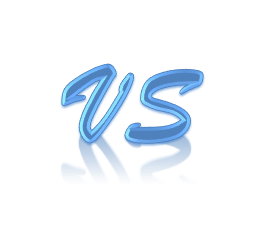 Armondo Ortiz
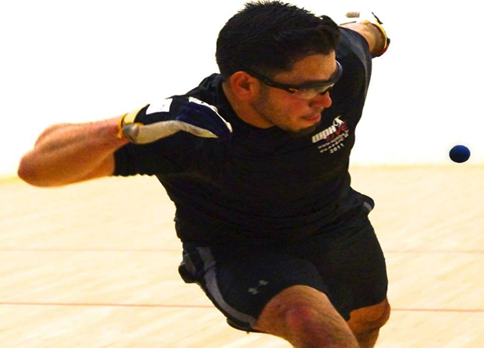 Emmett Peixoto
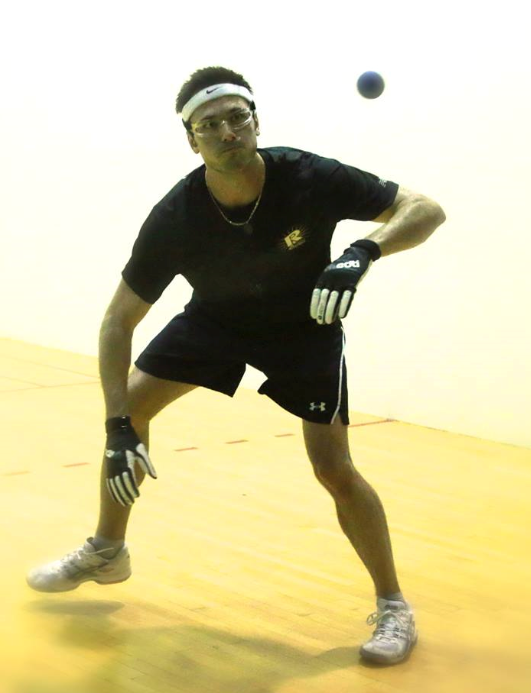 Armondo Ortiz
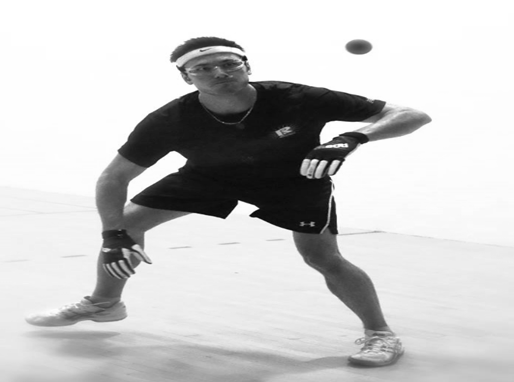 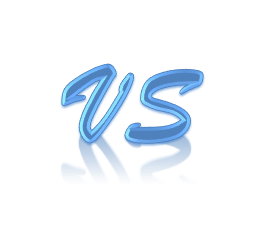 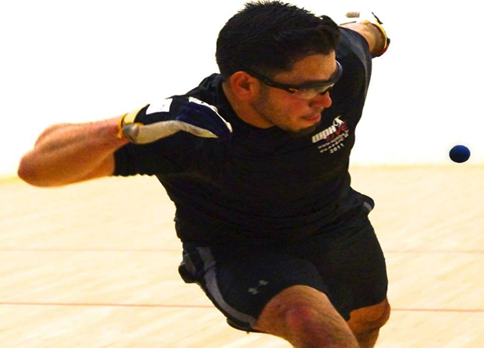 Emmett Peixoto
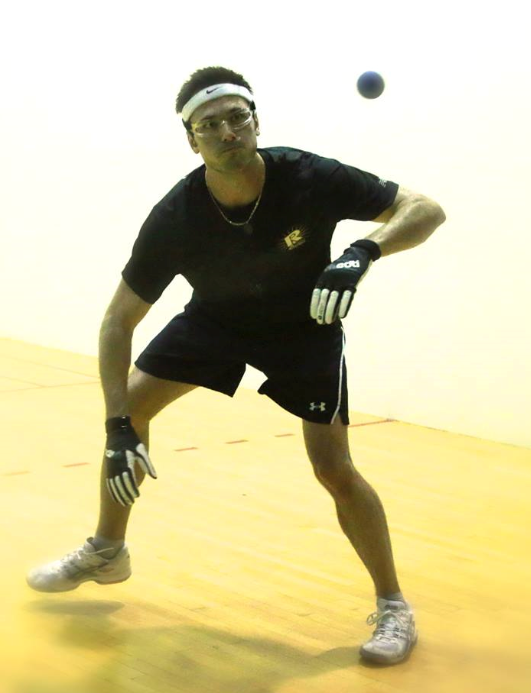 Paul Brady
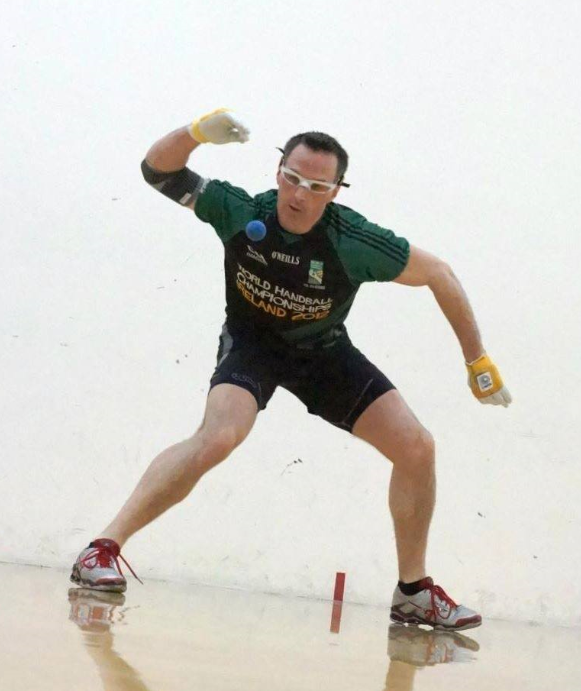 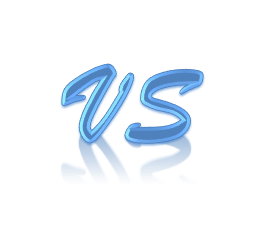 Emmett Peixoto
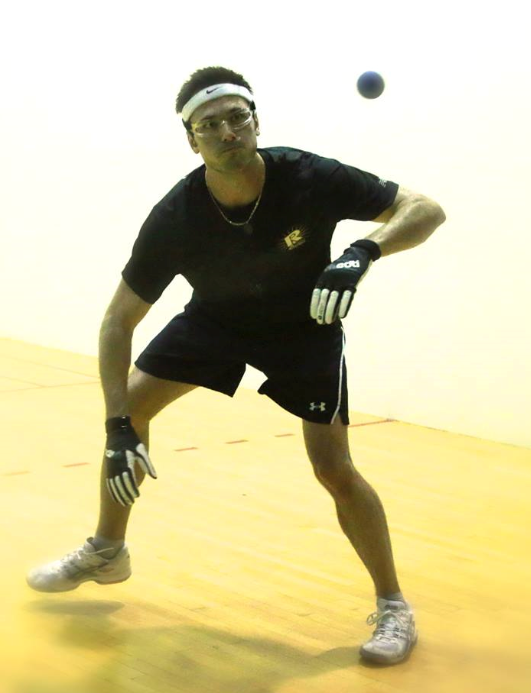 Robbie McCarthy
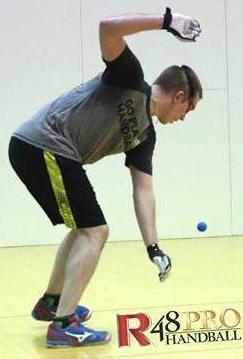 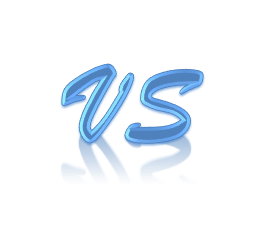 Emmett Peixoto
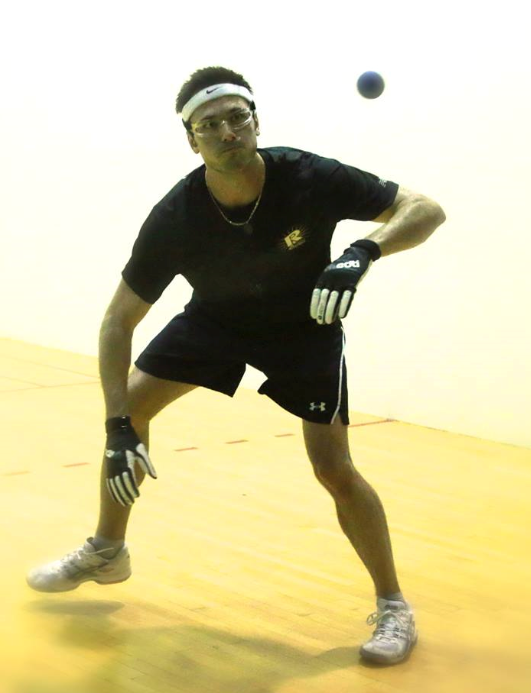 David Fink
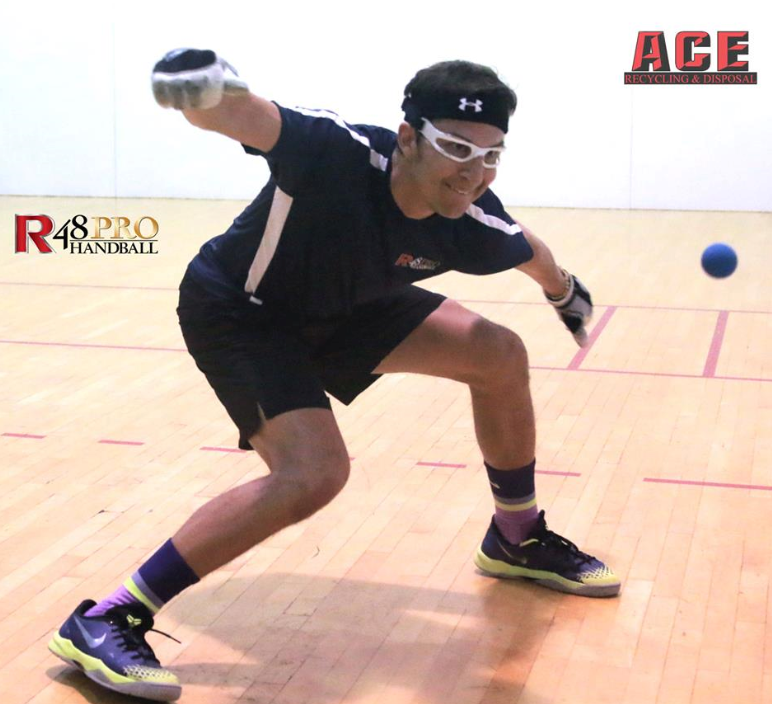 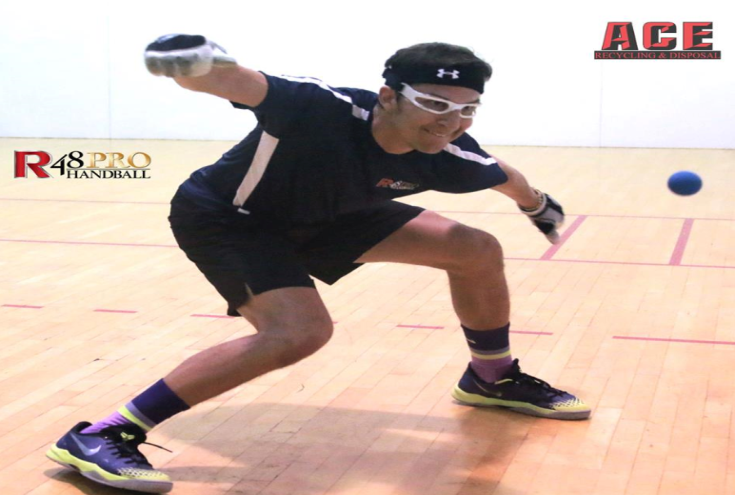 Naty Alvarado
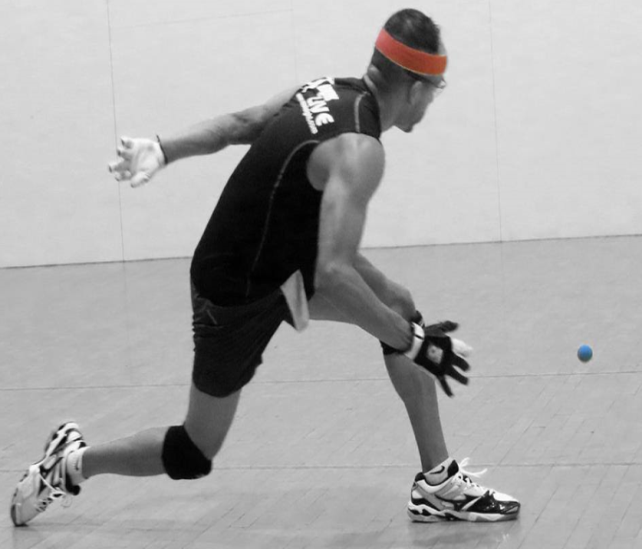 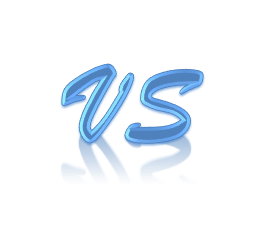 David Fink
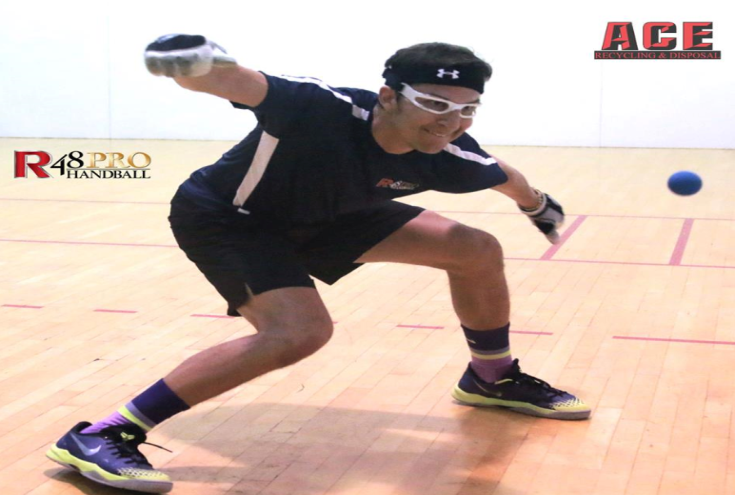 Martin Mulkerrins
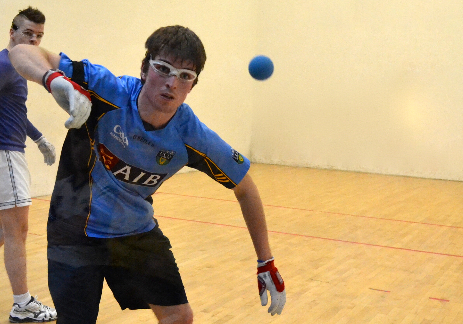 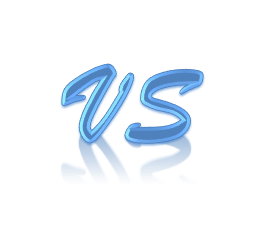 David Fink
Luis Moreno
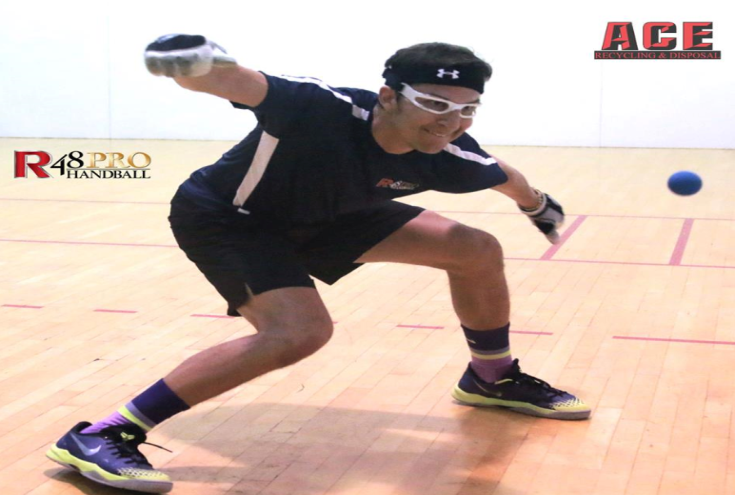 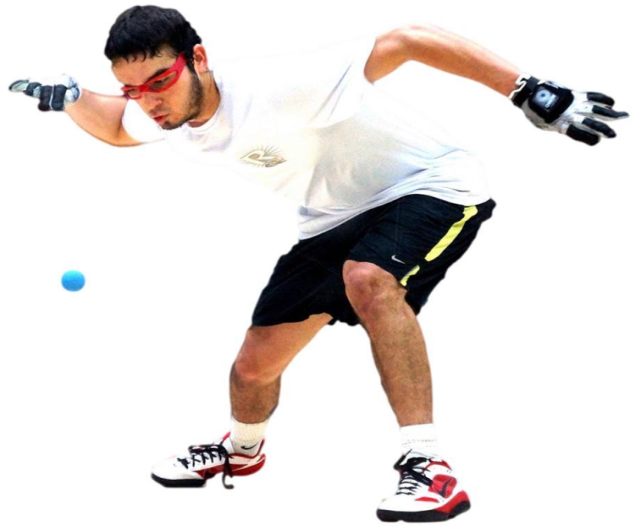 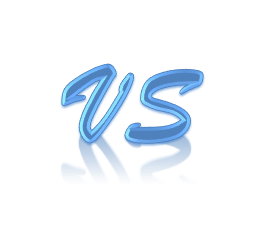 David Fink
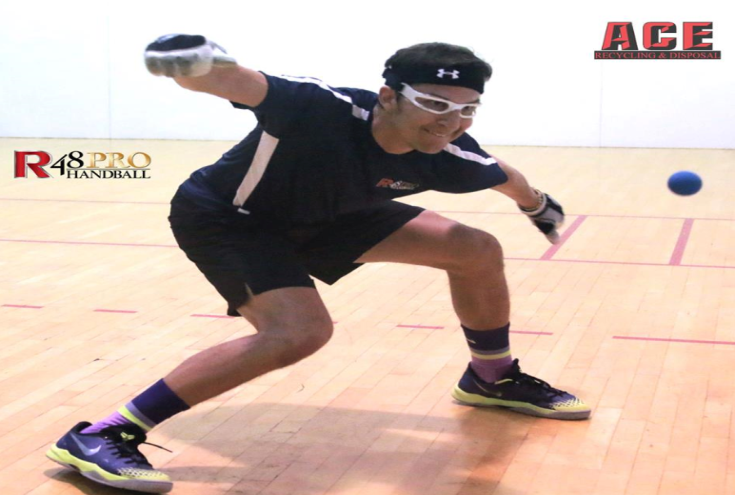 Robbie McCarthy
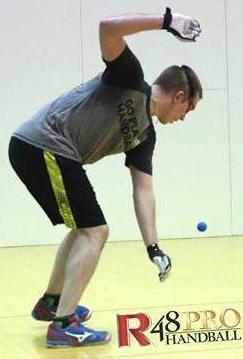 Emmett Peixoto
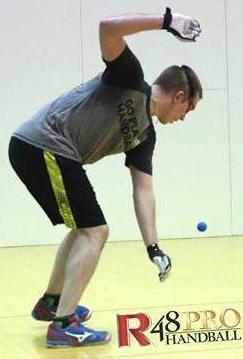 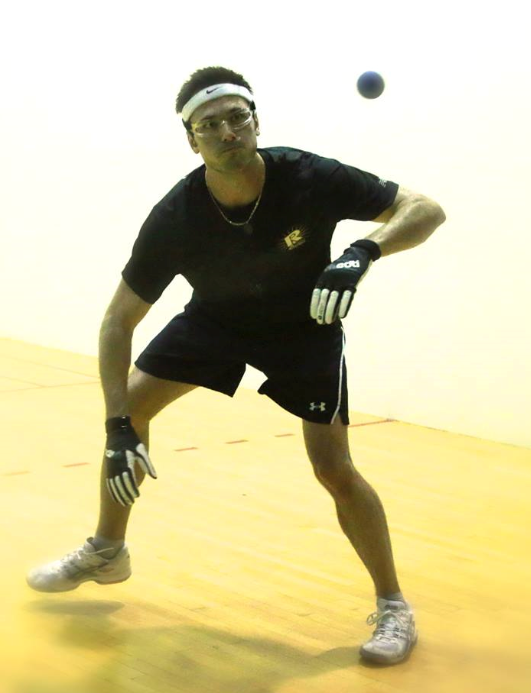 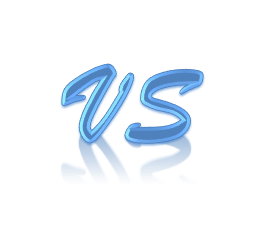 Robbie McCarthy
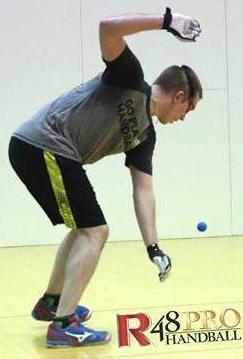 Paul Brady
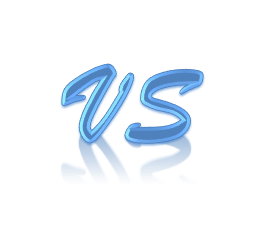 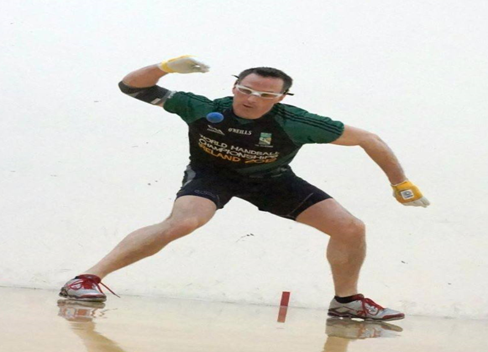 Robbie McCarthy
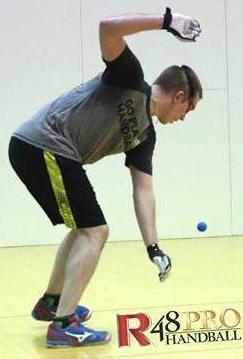 Luis Moreno
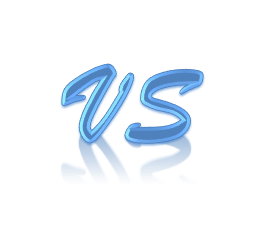 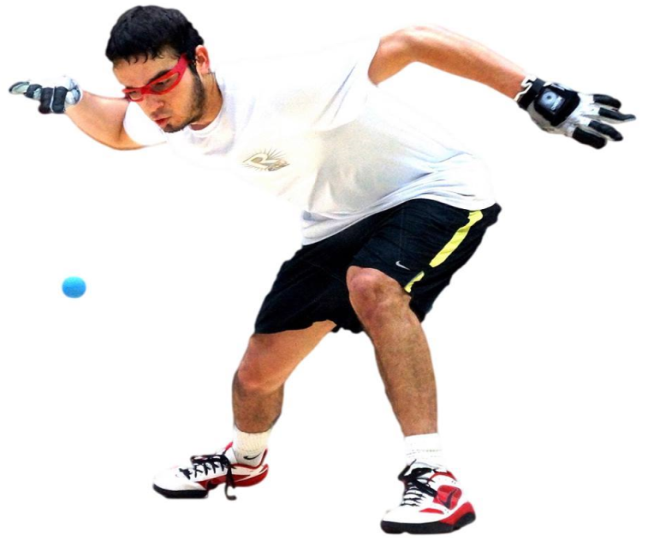 Robbie McCarthy
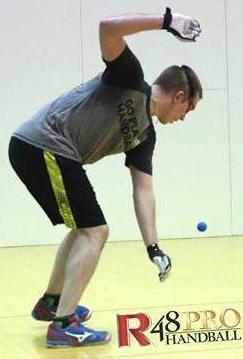 Naty Alvarado
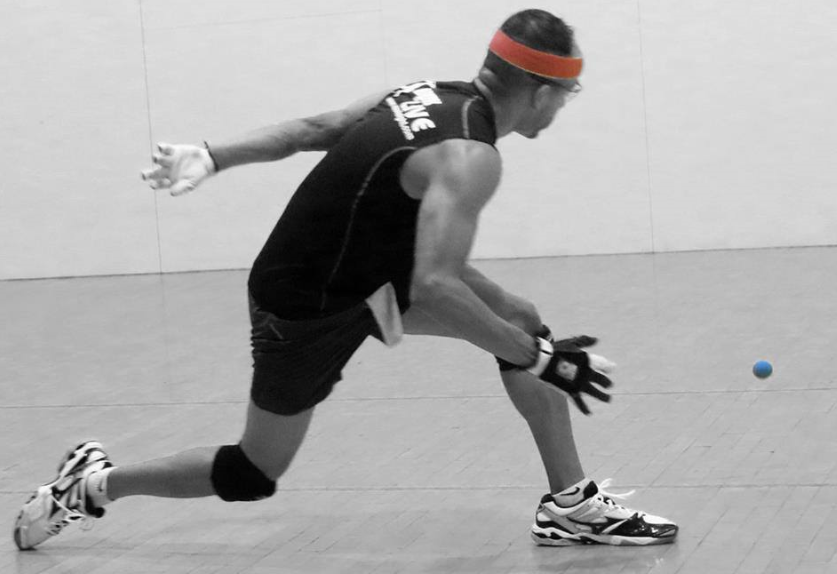 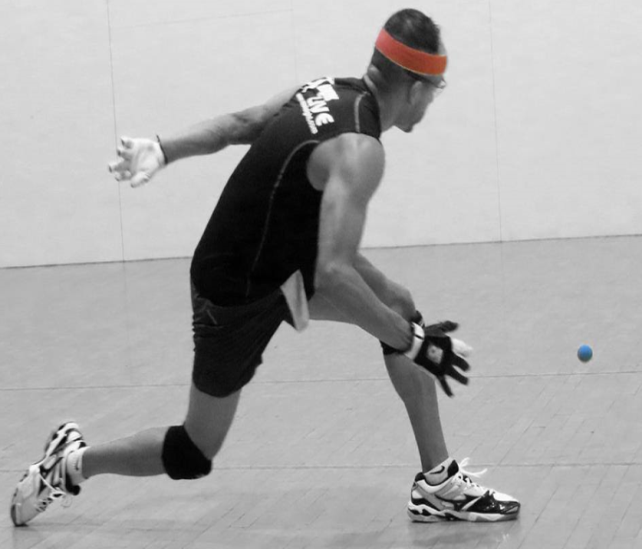 Luis Moreno
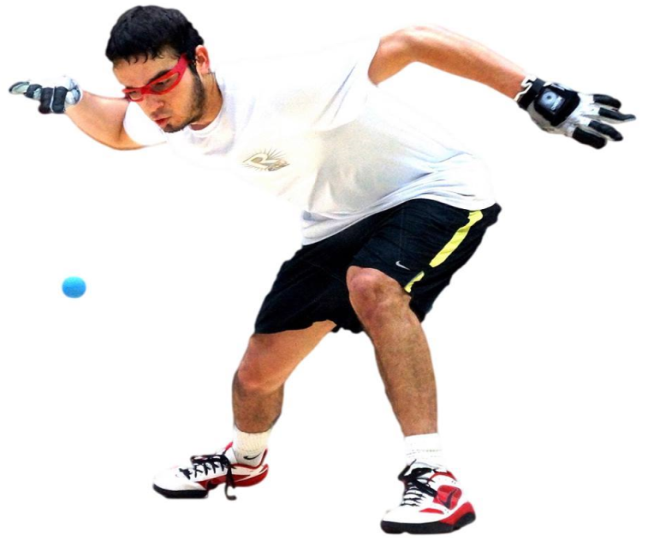 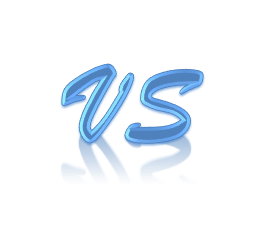 Naty Alvarado
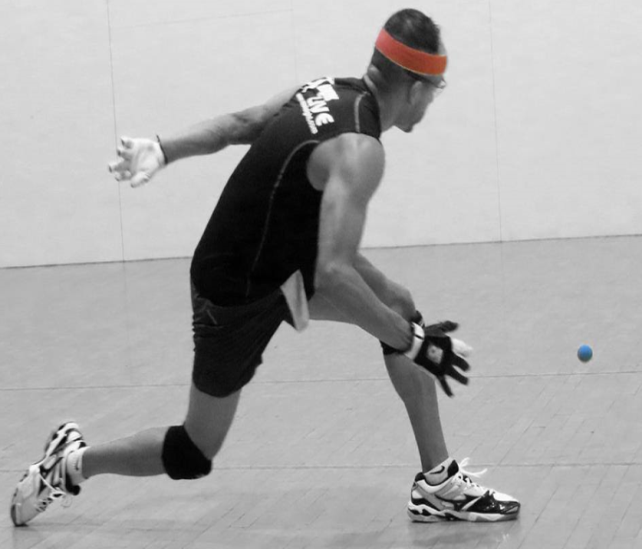 David Fink
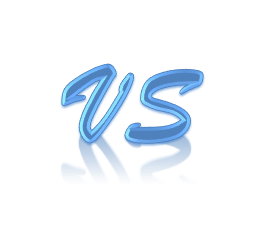 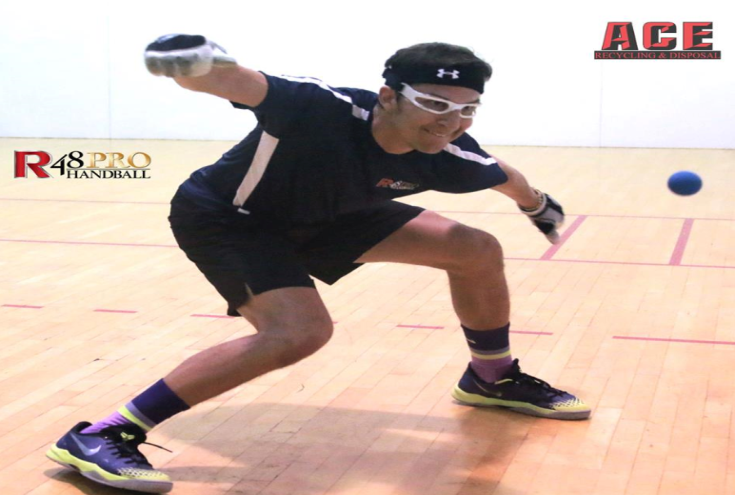 Naty Alvarado
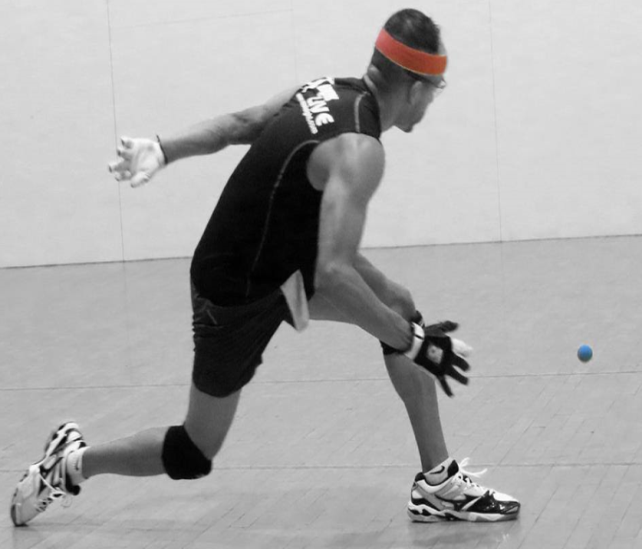 Sean Lenning
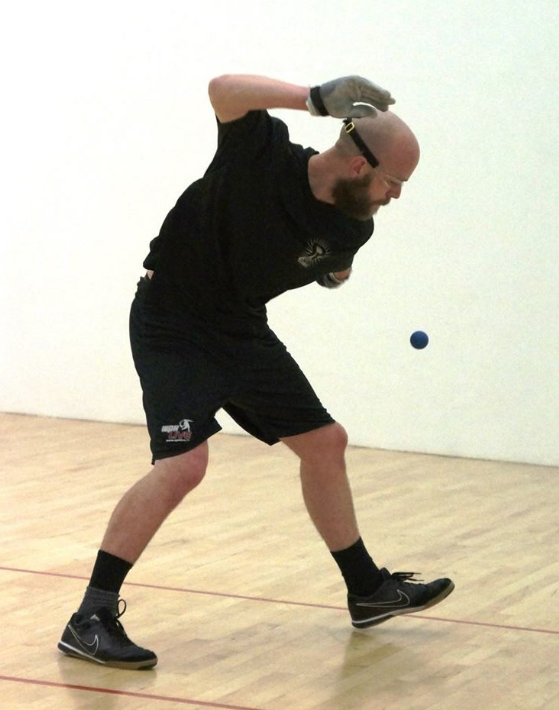 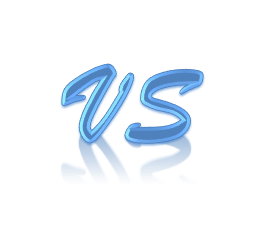 Naty Alvarado
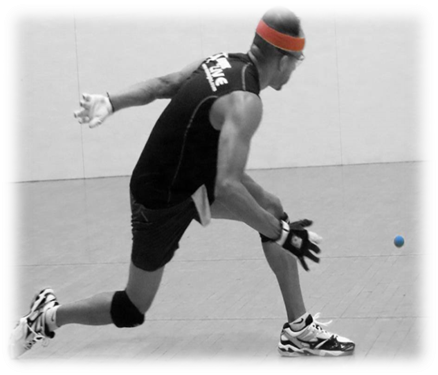 Sean Lenning
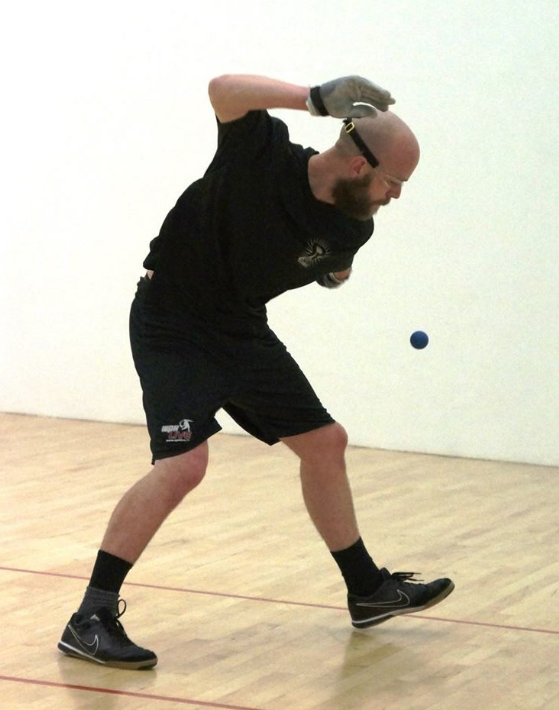 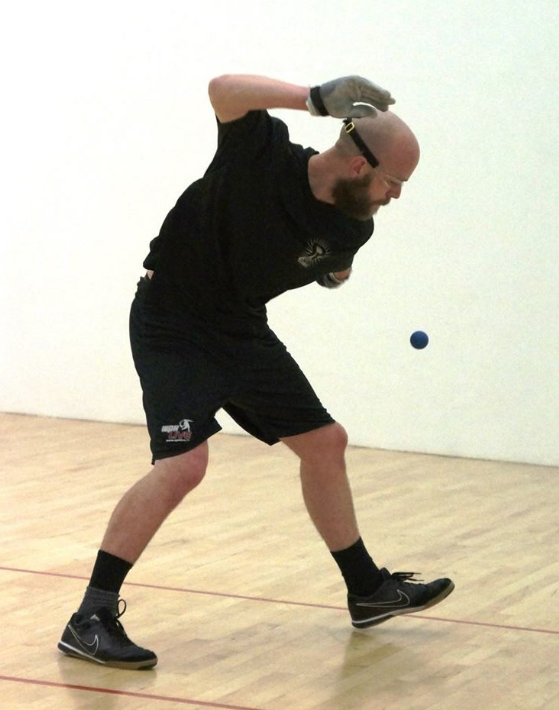 Luis Moreno
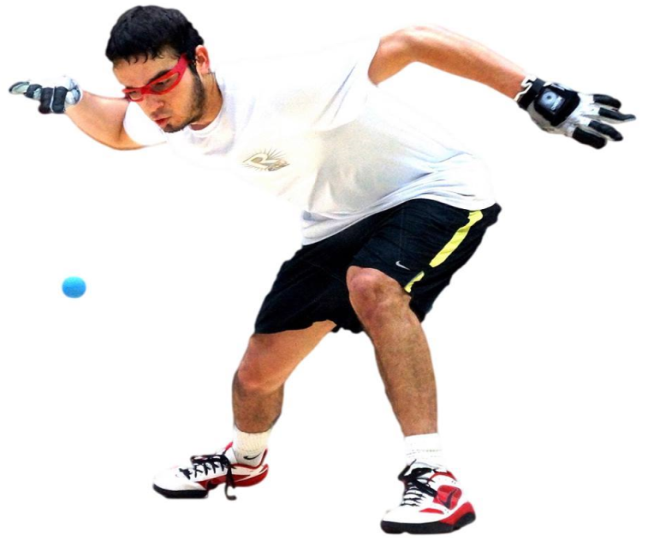 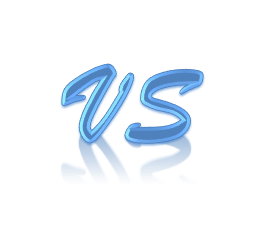 Sean Lenning
Naty Alvarado
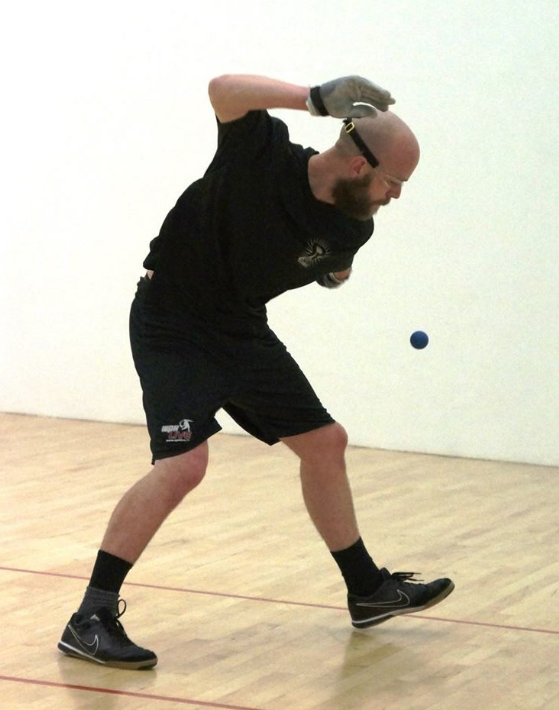 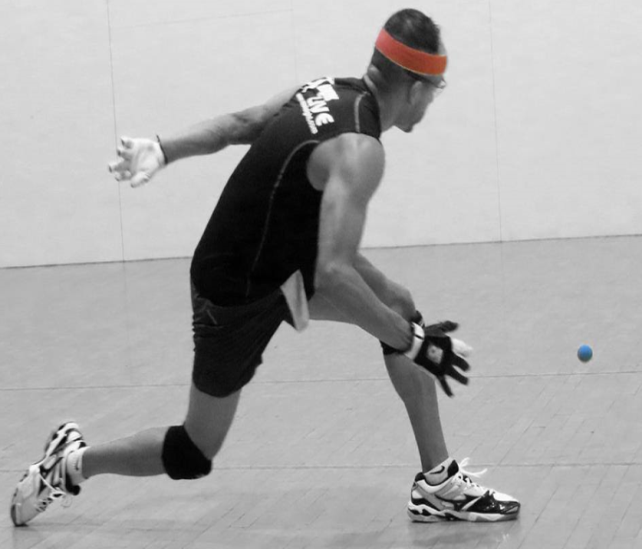 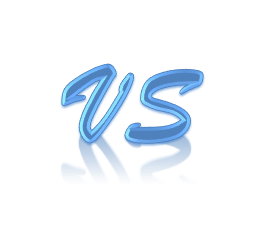 Sean Lenning
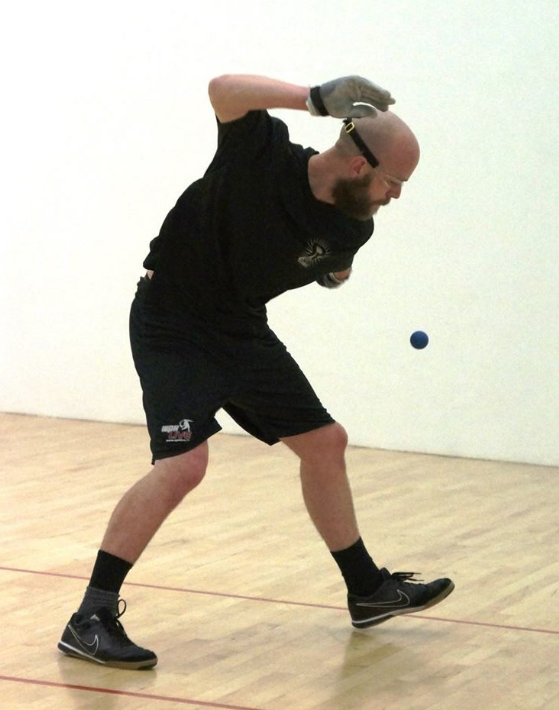 Allan Garner
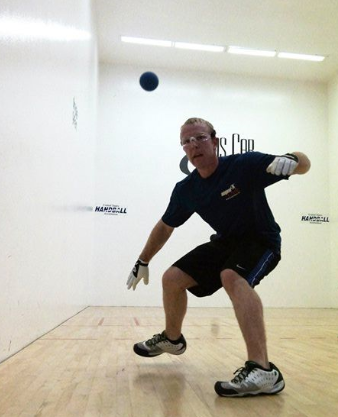 Armondo Ortiz
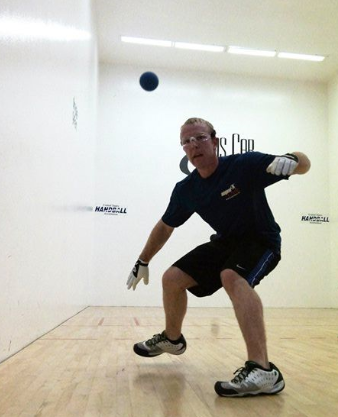 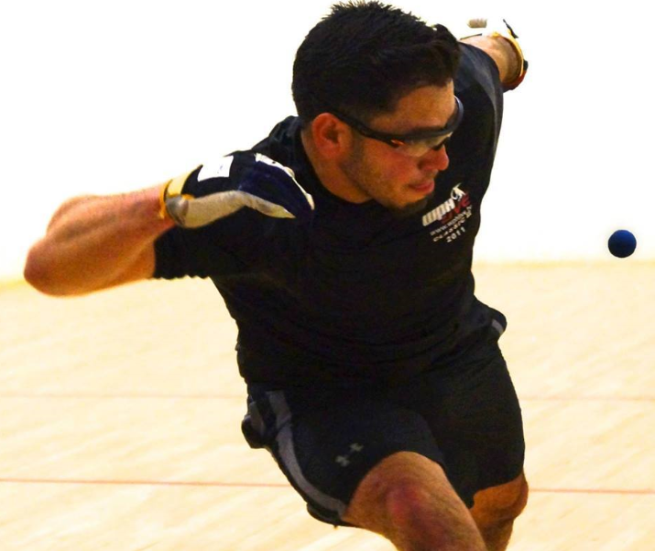 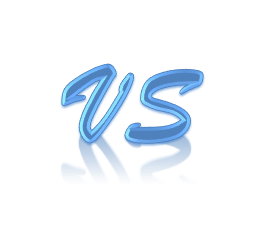 Allan Garner
Luis Moreno
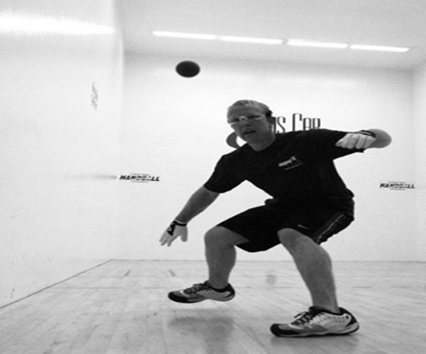 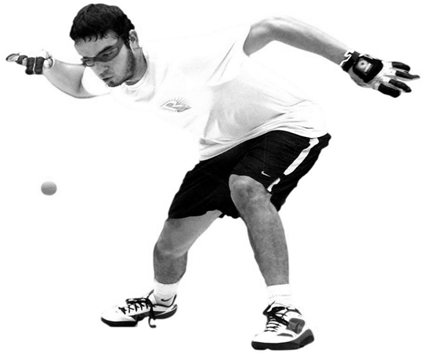 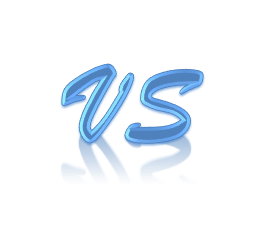 Allan Garner
Luis Moreno
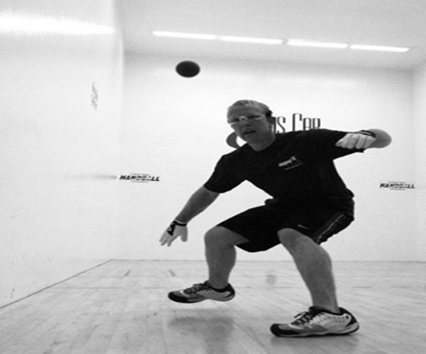 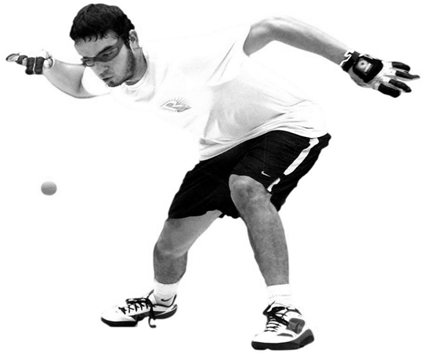 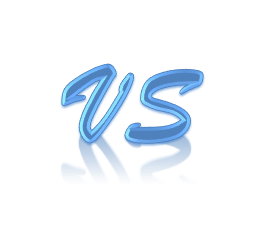 Allan Garner
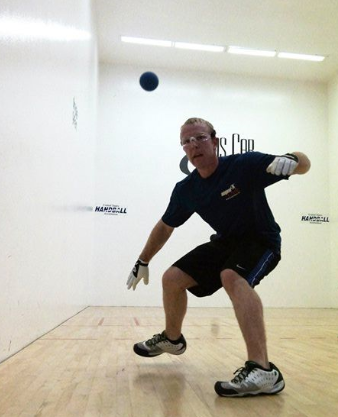 Diarmaid Nash
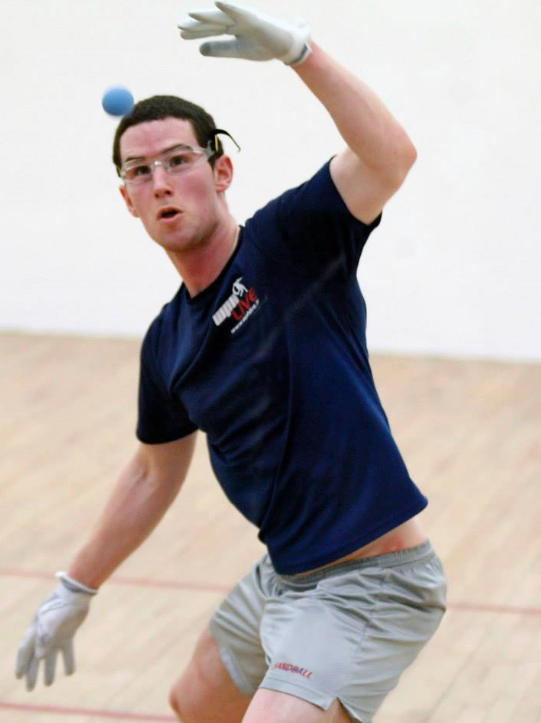 Luis Moreno
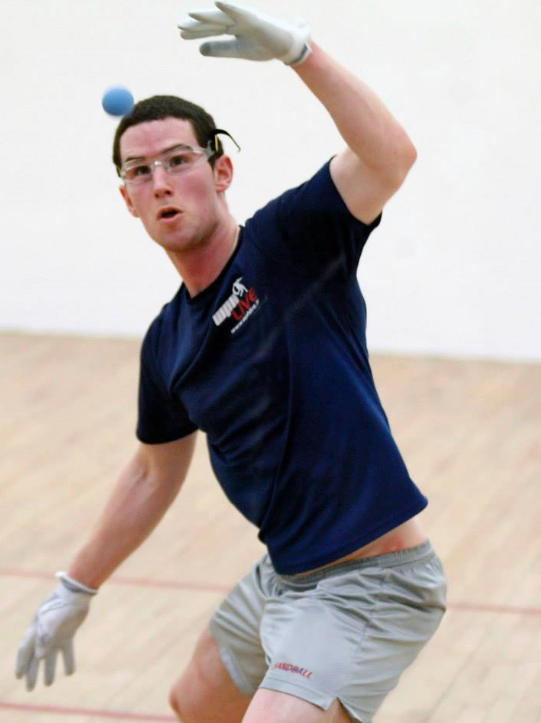 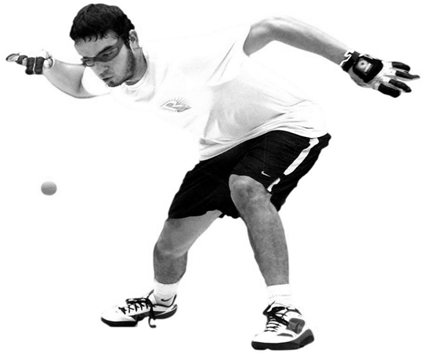 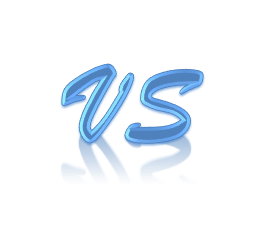 Diarmaid Nash
Emmett Peixoto
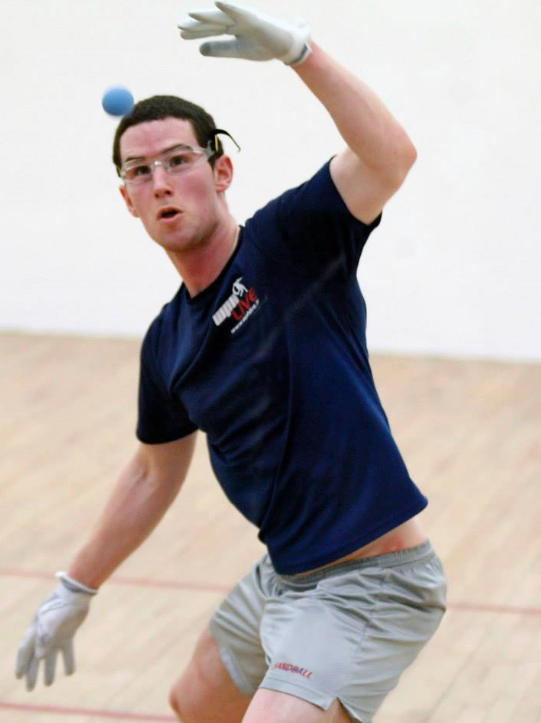 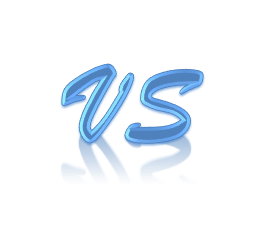 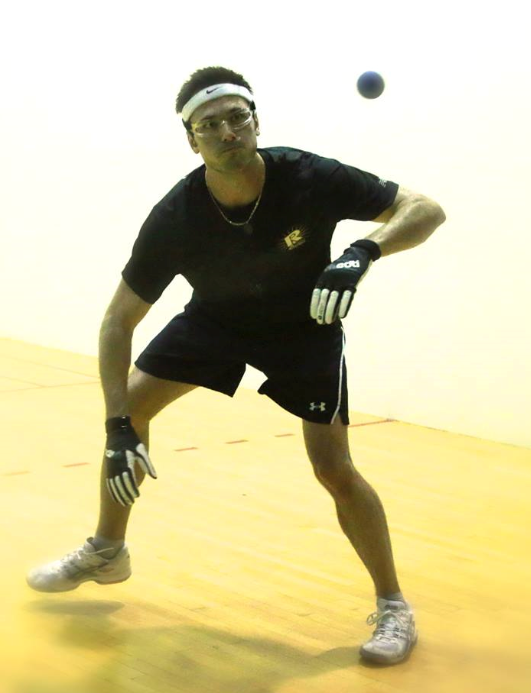 Diarmaid Nash
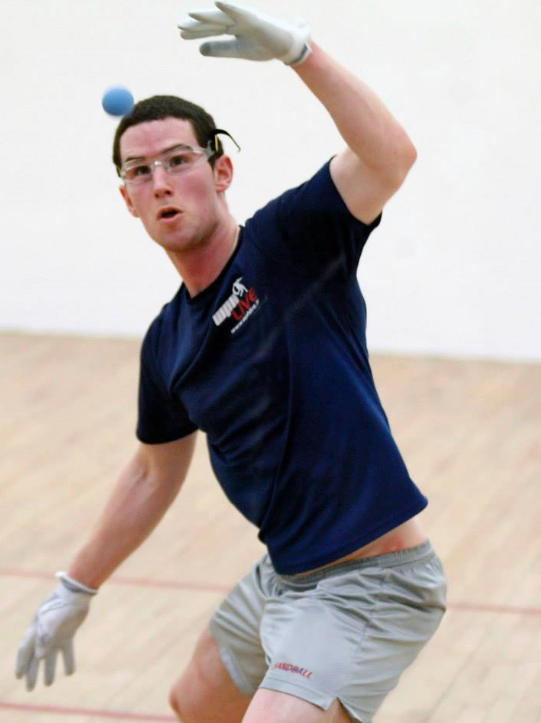 Catriona Casey
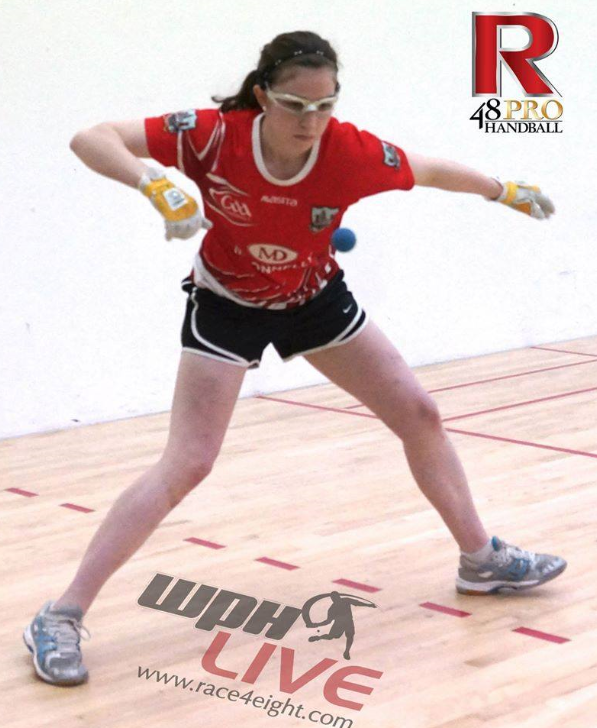 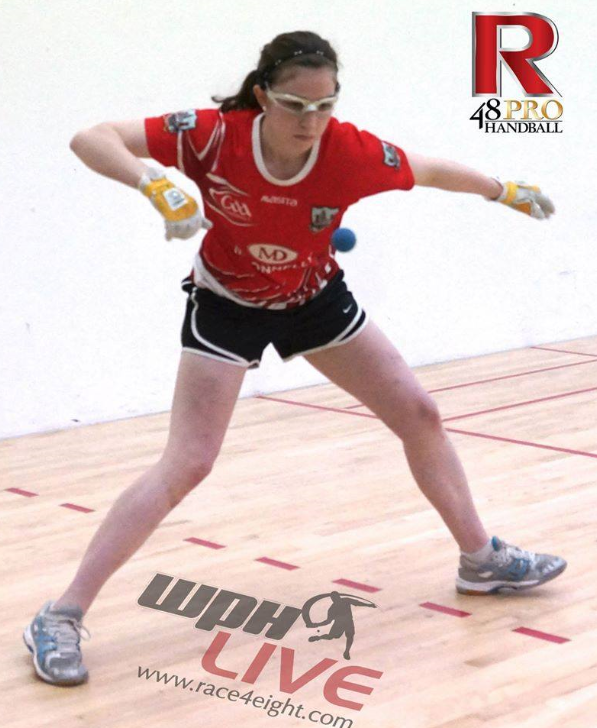 Aisling Reilly
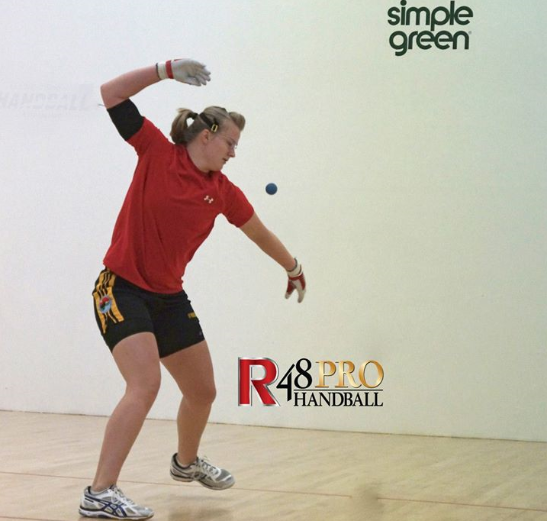 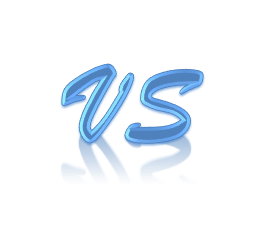 Catriona Casey
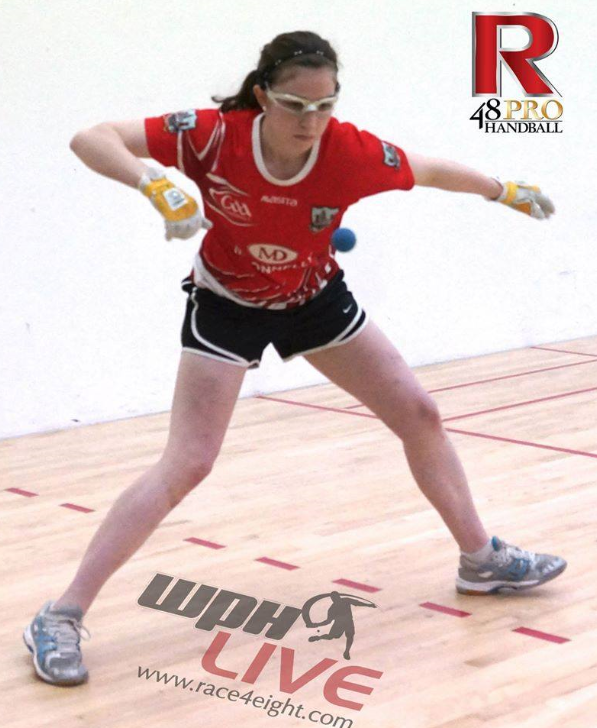 Tracy Davis
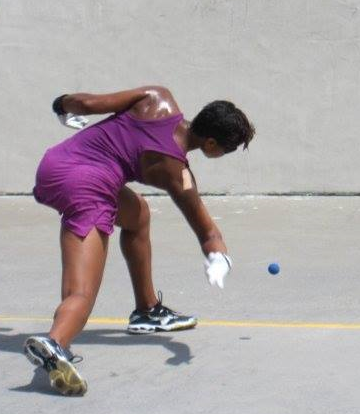 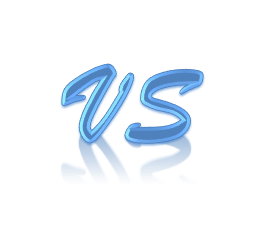 Catriona Casey
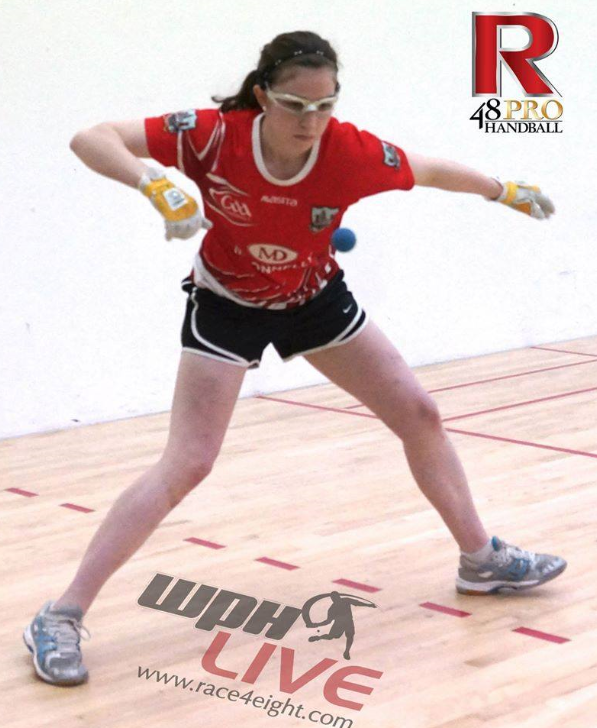 Megan Mehilos
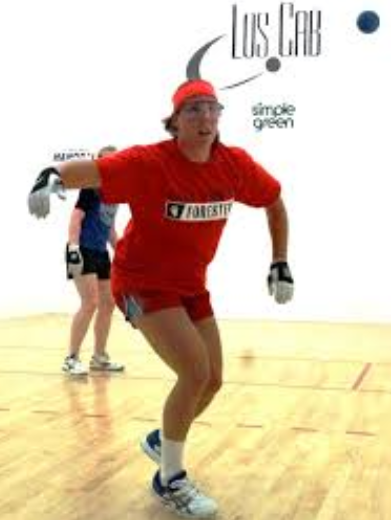 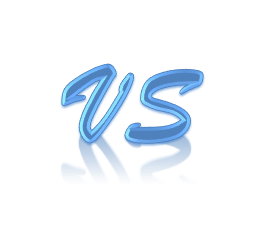 Catriona Casey
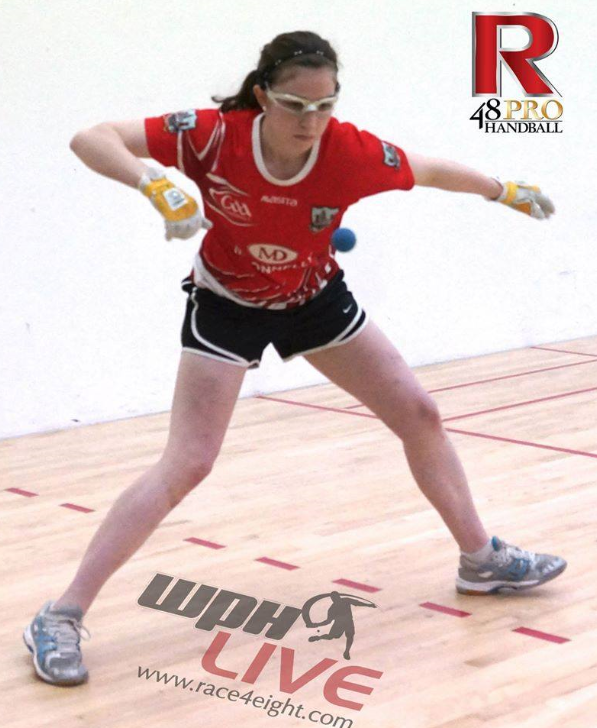 Aisling Reilly
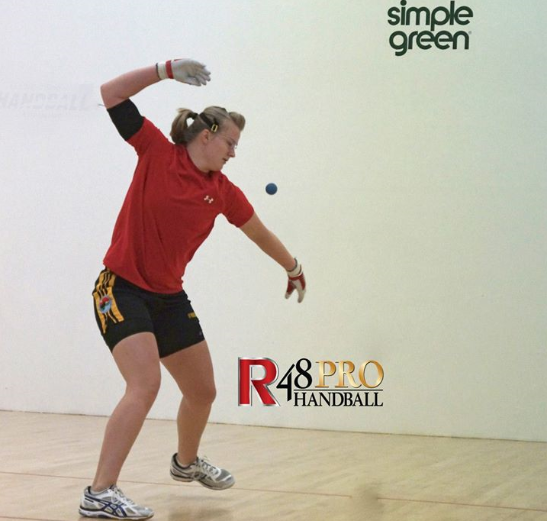 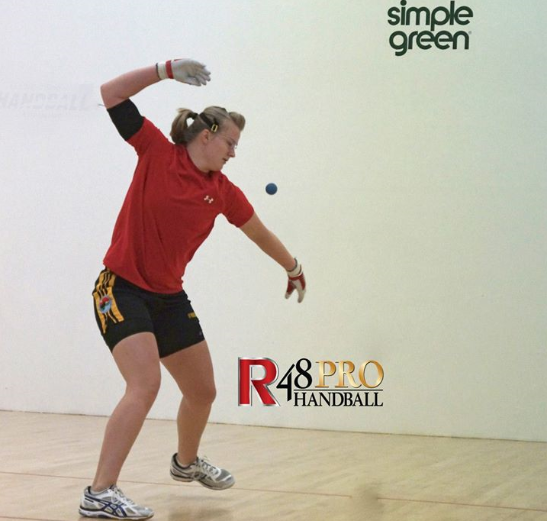 Catriona Casey
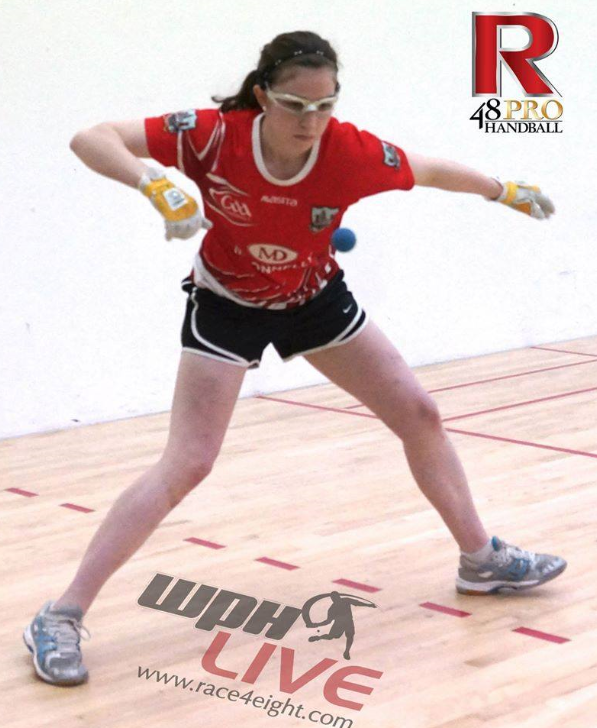 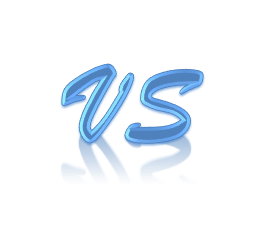 Aisling Reilly
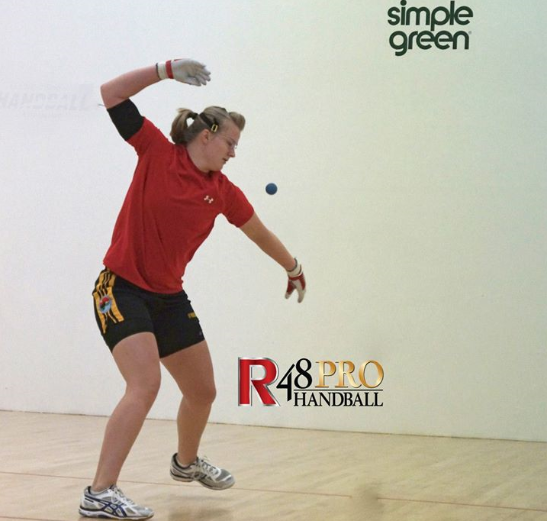 Catriona Casey
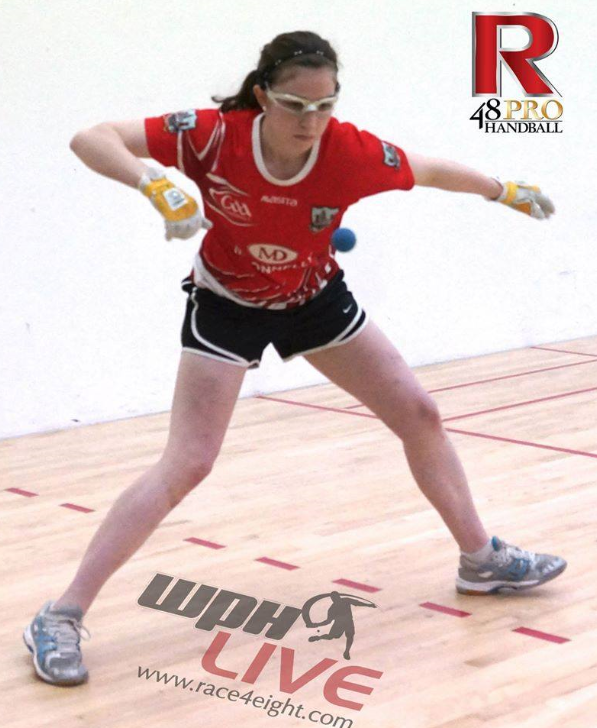 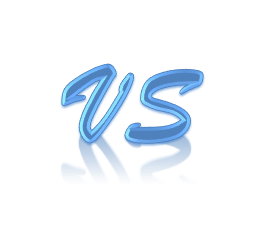 Aisling Reilly
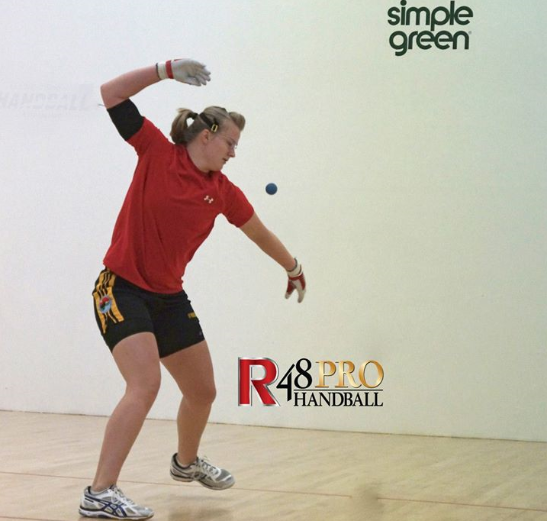 Tracy Davis
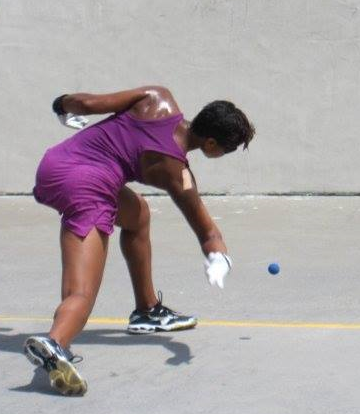 Lisa Fraser Gilmore
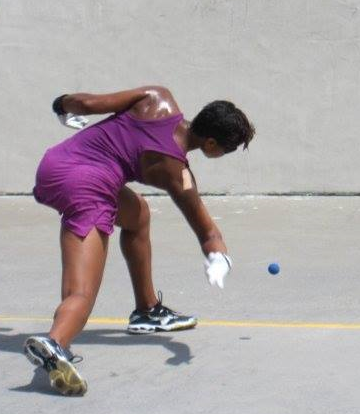 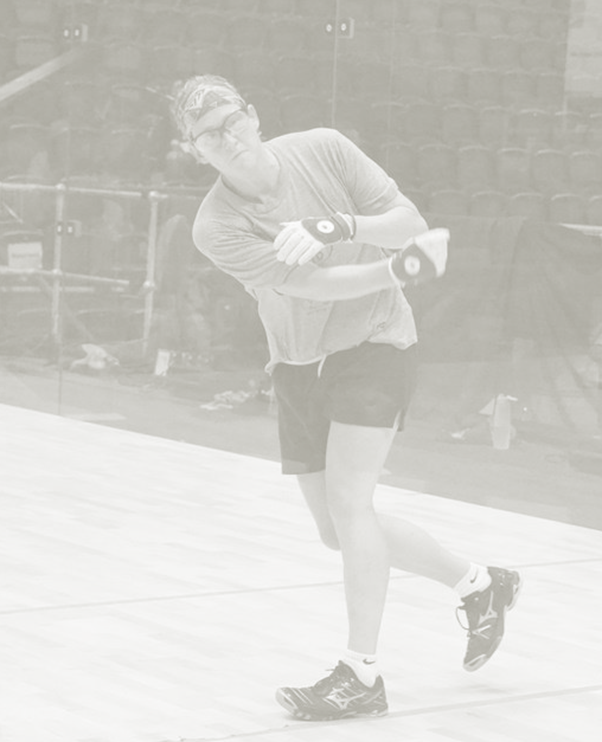 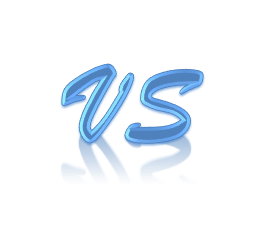 Tracy Davis
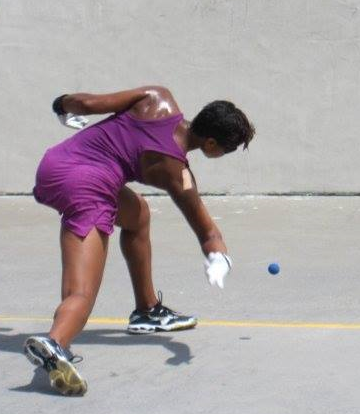 Catriona Casey
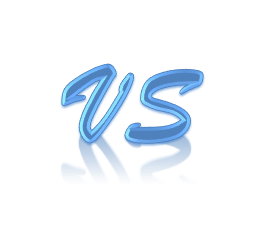 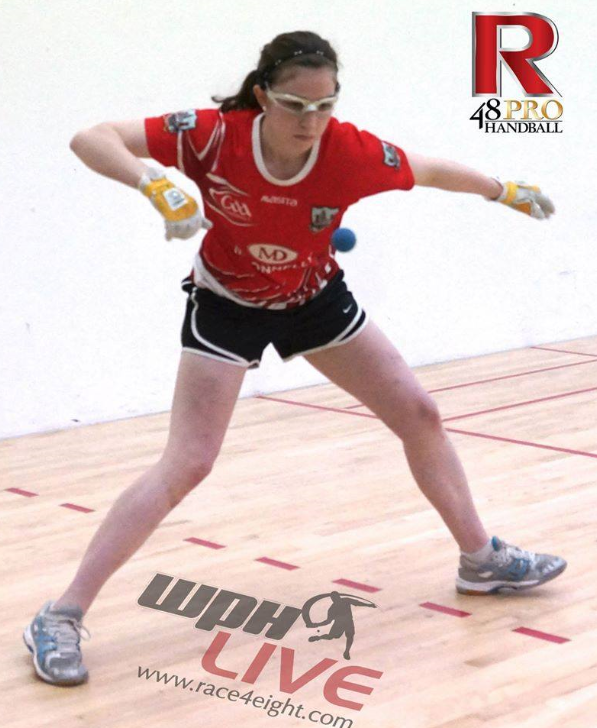 Tracy Davis
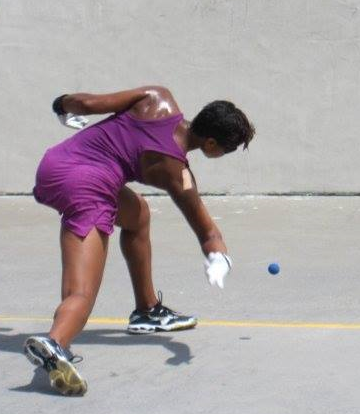